NeIC
The Nordic e-Infrastructure Collaboration
(or: what is Joel doing these days?)
“We facilitate the development and operations of high‐quality 
e-Infrastructure solutions in areas of joint Nordic interest.”
2
What NeIC does
NeIC runs 
projects up to 3 years in length
or operations 
in collaboration 
with Nordic partners
for development
of innovative e-infrastructure solutions.

NeIC facilitates collaboration 
by co-financing staff
to 30-50%
either in-cash or in-kind.

NeIC does not own or purchase hardware
but can help coordinate operations.
3
NeIC Board
NeIC Director
Joel
NT1
Area Coordinator
GEN
Area Coordinator
ADM
Area Coordinator
BMS
Area Coordinator
Provider Forum
Advisory Forum
User Forum
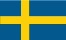 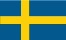 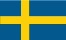 Operations
Project
Project
Project
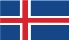 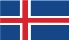 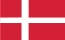 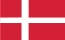 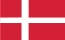 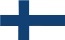 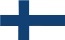 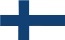 Project
Project
Project
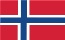 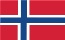 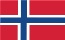 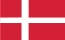 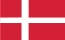 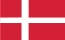 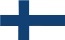 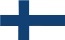 Operations
Project
Project
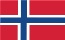 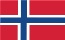 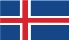 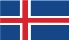 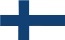 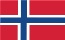 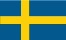 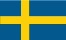 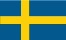 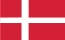 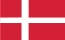 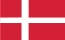 [Speaker Notes: What is NeIC and how does it work?

NeIC Board selects Areas
Areas coordinated by NeIC Area Coordinator
Areas contain Projects
Projects are co-funded by partners
Area activites are advised by key stakeholders (Users or Providers)

NeIC is constantly seeking new partnerships:
If you have ideas AND SOME OWN RESOURCES TO POOL IN, please contact us


---------
Generic services and discipline-oriented services (WLCG, BMS)
Directed bottom-up
Wildflowers blossom in disciplinary areas, users communities grow many ideas

Less so in the generic area, here the centers should bombard us with ideas
Come forward with your good ideas
Challenge us and the NeIPs with collaborative projects]
NeIC board
Juni Palmgren, SRC, SE
Jacko Koster, SNIC, SE
Asbjørn Mo, RCN, NO
Arild Halsetrønning, UNINETT Sigma AS, NO
Pentti Pulkinen, AKA, FI
Kimmo Koski, CSC, FI
Ebba Þóra Hvannberg, UoI, IS
Ásdís Jónsdóttir, Ministry of Education, Science and Culture, IS
Troels Rasmussen, Danish Ministry of Science, Innovation and Higher Education, DK
Steen Pedersen, DeIC, DK
5
Area stakeholder forums
GEN – Nordic national e-infrastructure providers (SNIC, CSC…).
NT1 – NLCG user forum.
BMS – Nordic ELIXIR heads-of-nodes.
6
Activity initiation
Top-down: by research councils or e-infrastructures
NeIC
Bottom-up: by research communities
7
Co-funding principles
NeIC will provide base funding for activities
In line with common Nordic (NordForsk) practice
Co-funding from participating partner institutions
30-50% from NeIC, co-funding in-cash or in-kind
Co-funding ensures
Quality and relevance
Risk-aversion
Variable geometry
Sustainability
Nordic coherence
8
Collaboration model
Partner
Partner
Partner
NeIC – on behalf of the partnership
Service Agreements
NeIC
Employer  Institution:
Project Personnel
Employer  Institution:
Project Manager
Employer  Institution:
Project Personnel
9
How to start activities
Come up with an idea for a project (~6-36 months).
Nordic added value.
e-infrastructure improvement
Find friends in the Nordics to co-finance it (2-5 countries).
Draft a project directive.
Sign partner contract for funding.

This is not a grants application process, but a collaboration process. NeIC can help you every step of the way.
10
What is a “project”?
Process to drive a change.
Has an orderer / receiver.
Has measurable deliverables.
Unique; it is something you do once. It is not operations.
Limited in time; it has a beginning and an end.
Has a budget.
Has dedicated resources.
Temporary organization, with new roles.

NeIC uses the Tieto PPS project management model (just like LiU).
11
Project organization
Steering group
Partners, NeIC chairing
Reference group
Researchers
Project manager
Reference group
National providers
Project team
12
Timeline
Prepare
Execute
Conclude
Project 
directives
Project 
plan
Deliveries
End report
DP7
DP4
DP5
DP5
DP5
DP5
DP5
DP6
DP5
DP5
DP8
DP5
DP5
DP2
DP1
DP3
Each Decision Point is a steering group meeting, deciding:
 
DP1: Project directives good enough? Start the project!
DP2: How’s it going? Still worth doing it?
DP3: Project plan good enough? Preparations done! 
DP4: Let’s go! 
DP5: How’s it going? Still worth doing it?
DP6: Deliver to users?
DP7: Transfer to maintenance / operations complete?
DP8: End report good enough? Project over!
13
Ongoing activities
NT1: Nordic Tier-1 for high-energy physics.
BMS: Tryggve, a Nordic platform for sensitive data.
GEN: b2share, coordinating interest within an EUDAT activity.  
GEN: SGAS, maintenance of a Nordic accounting system software.
GEN: Application expertise network building (in planning).
GEN: Operational security (in planning).
14